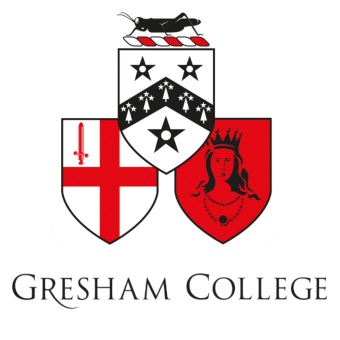 The Novel as Political History:Stendahl’s Le Rouge et Le Noir
By
Professor Belinda Jack
Gresham Professor of Rhetoric
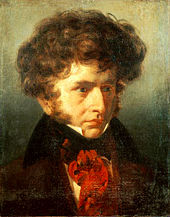 Emile Signol, 1832, Berlioz
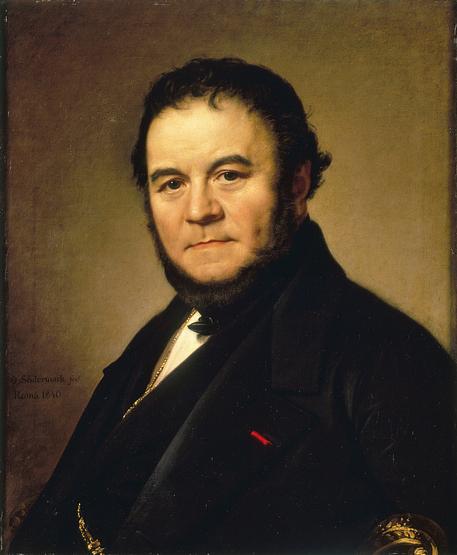 Marie-Henri Beyle , better known by his pen name Stendhal
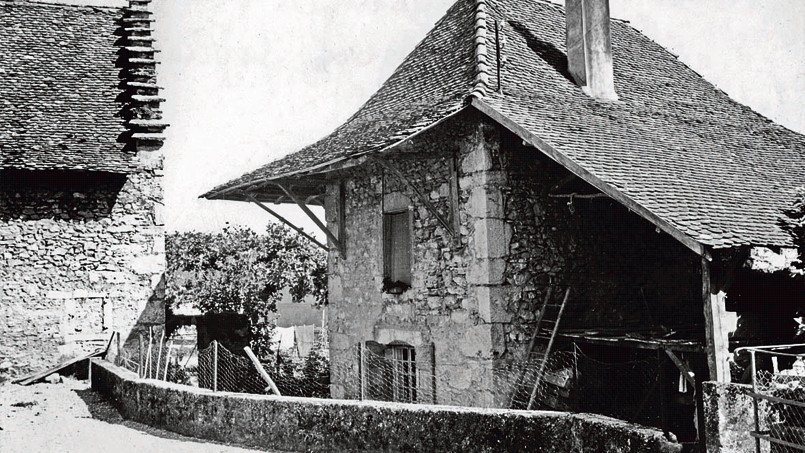 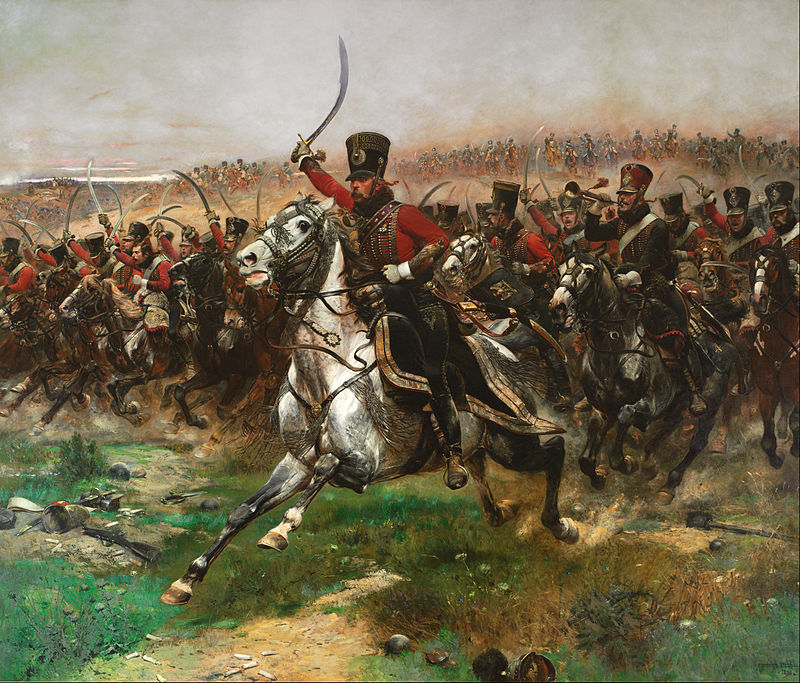 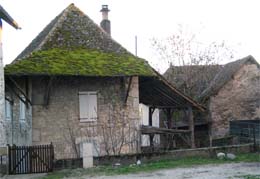 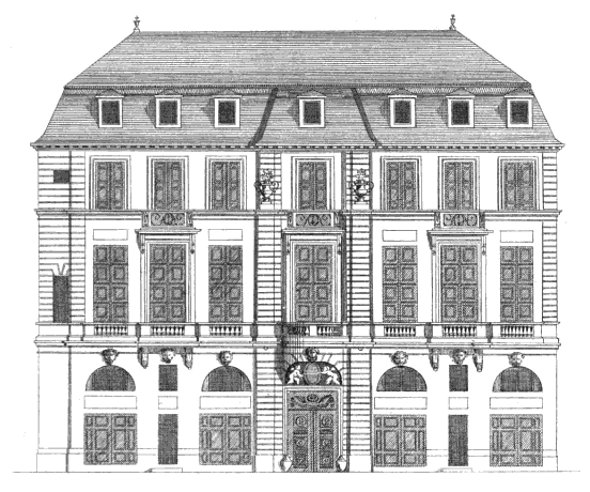 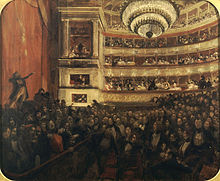 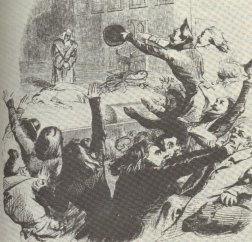 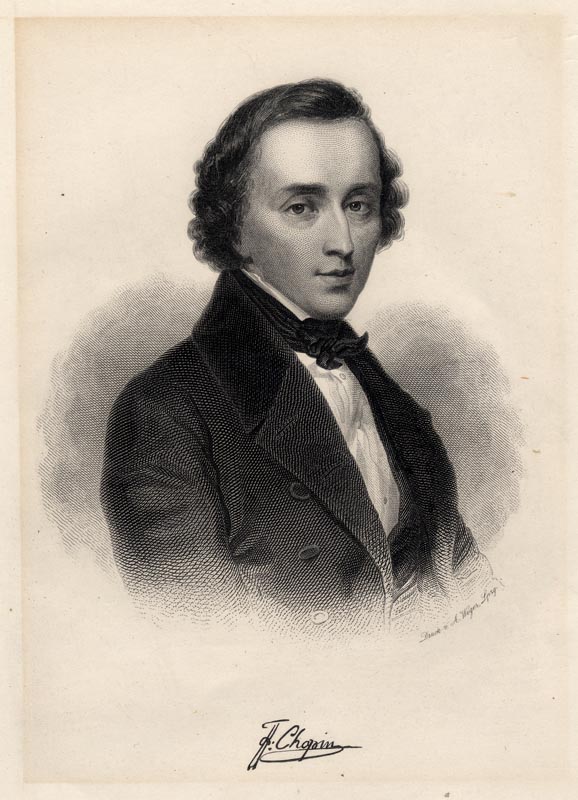 Future Rhetoric Lectures
The Novel and Idealism: George Sand
27 January 2015
The Novel and Psychology: Edith Wharton
24 February 2015
Poetry and Remembrance: Thomas Gray
14 April 2015
Poetry and Immortality: John Keats
12 May 2015